Ateliers OLAObjectif : tester l’outil en jouant les 3 rôles
Rôle « étudiant » : compte créé sur www.learning-agreement.eu ou via l’application smartphone Erasmus+

Rôle « coordinateur d’envoi » : compte créé sur www.erasmus-dashboard.eu ou adresse privée/professionnelle

Rôle « coordinateur d’accueil », compte créé sur www.erasmus-dashboard.eu ou adresse privée/professionnelle

Communiquez les 3 emails que vous utilisez pour chaque rôle à vos 2 collègues de table
Exemple de scénario
L’étudiant crée son Online Learning Agreement via www.learning-agreement.eu
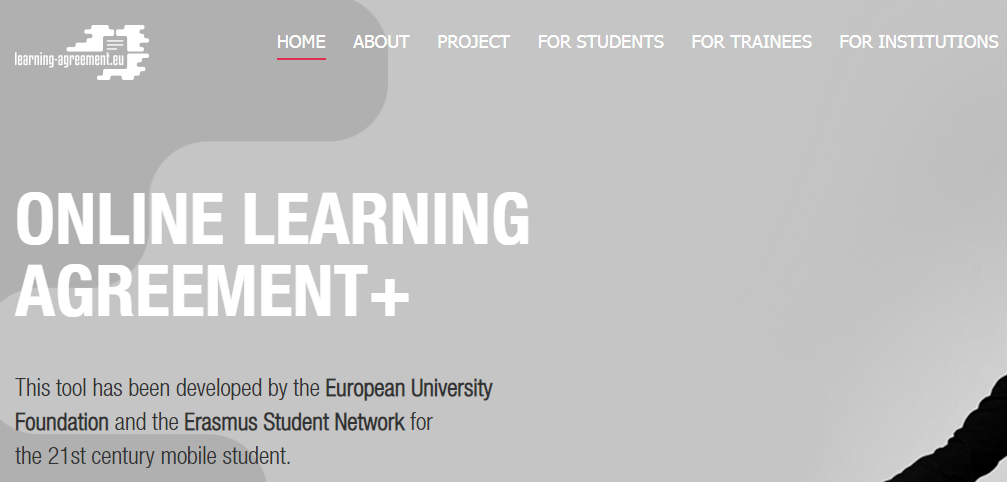 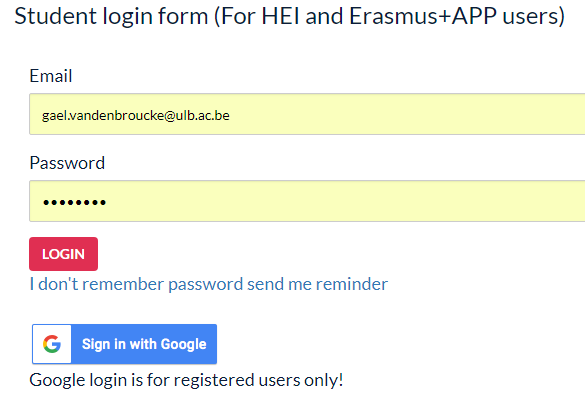 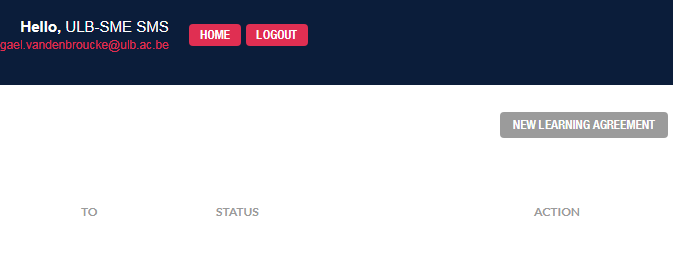 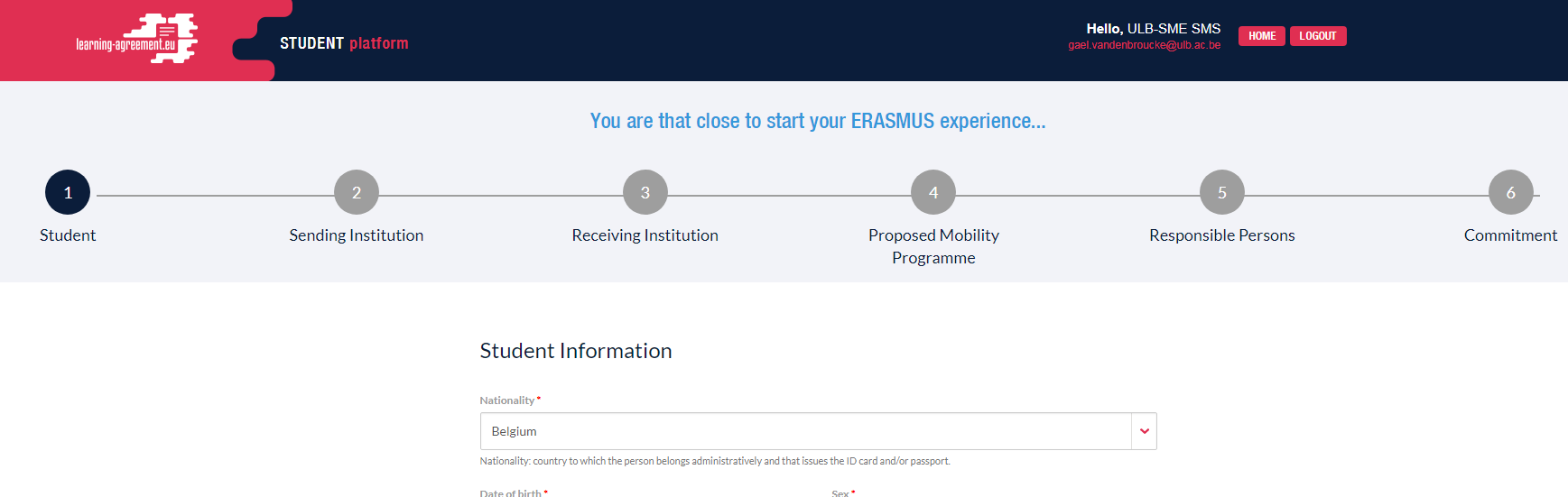 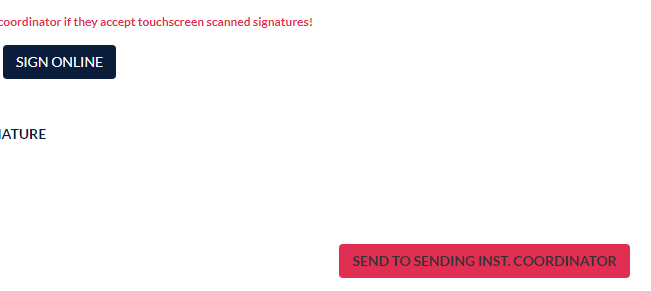 Exemple de scénario
2. Le coordinateur de l’université d’origine signe le Online Learning Agreement 
    (avec ou sans compte dashboard)
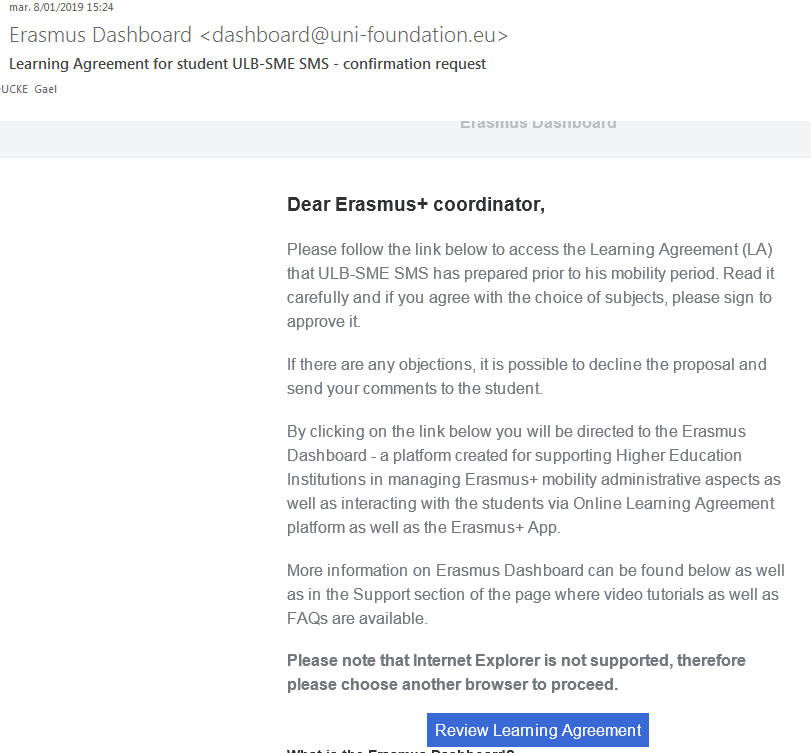 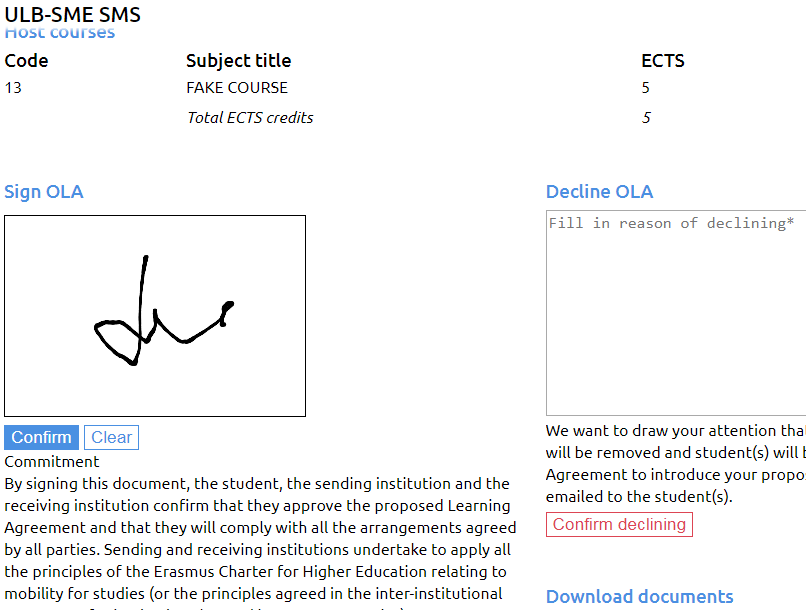 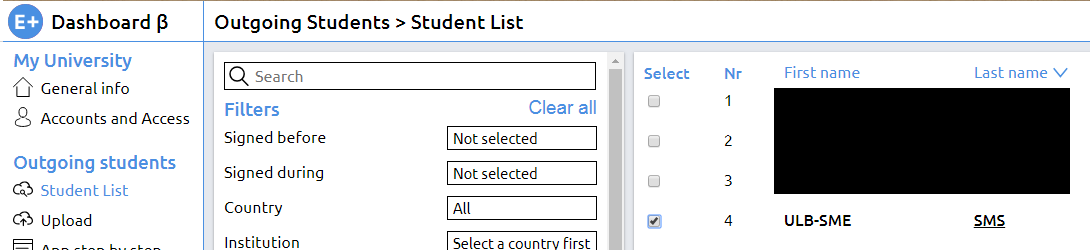 Exemple de scénario
3. Le coordinateur de l’université d’accueil signe le Online Learning Agreement 
    (avec ou sans compte dashboard)
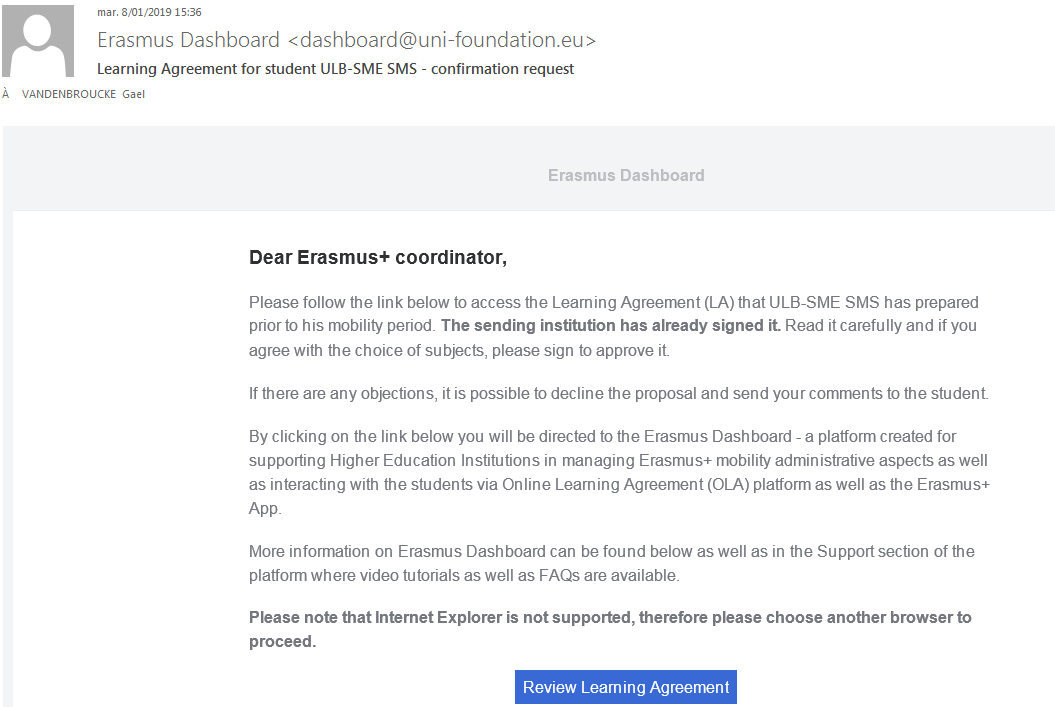 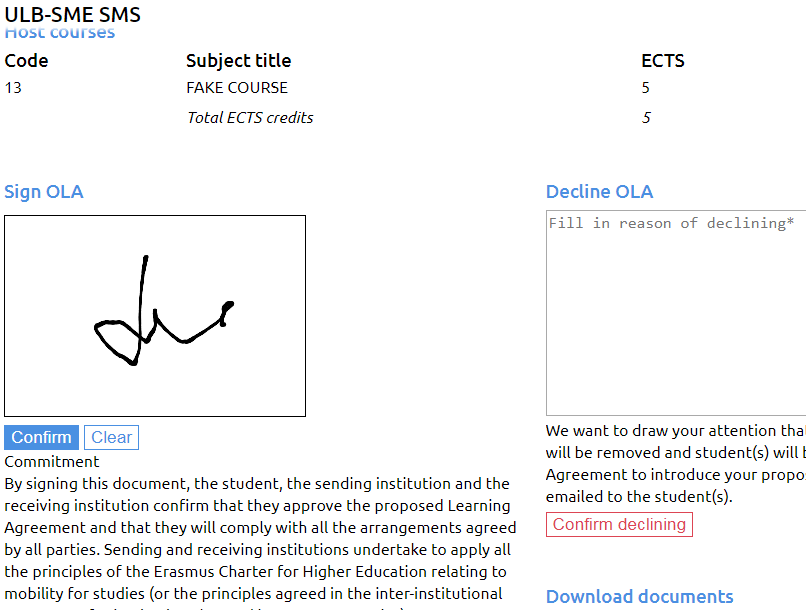 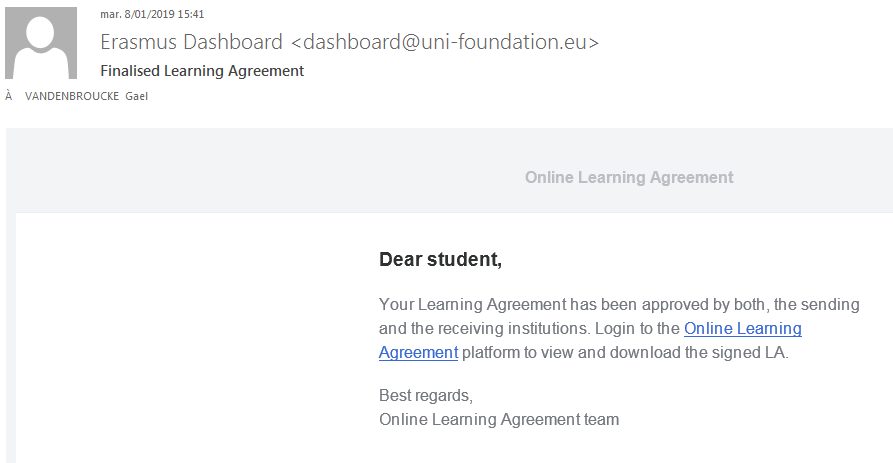 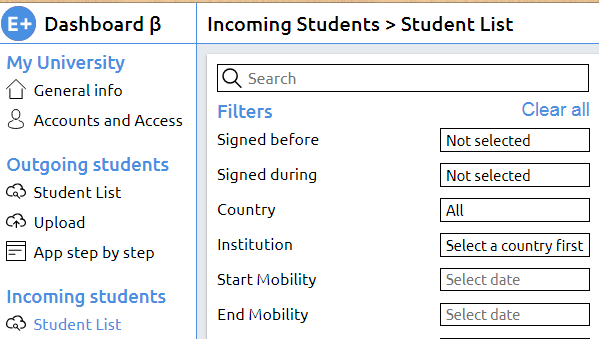 Scénarios suggérés
L’étudiant crée un OLA « SMS », l’EES d’origine valide, l’EES d’accueil valide
L’étudiant crée un OLA « SMS », l’EES d’origine refuse en expliquant les raisons, l’étudiant corrige et soumet son OLA à nouveau, (l’EES d’origine valide, l’EES d’accueil valide)
L’étudiant crée un OLA « SMP », l’EES d’origine valide, l’entreprise d’accueil valide (le refus n’est pas encore implémenté dans l’outil)
L’EES d’origine « uploade » d’abord l’étudiant dans le dashboard, puis demande à l’étudiant de rédiger son OLA « SMS », (l’EES d’origine valide, l’EES d’accueil valide)
L’étudiant est sur place et modifie son programme de cours SMS, l’EES d’origine valide, l’EES d’accueil valide

Fonctionnalités à tester : 
Faire une partie d’un des scénarios sur smartphone (l’étudiant passe par l’app Erasmus+ pour compléter le OLA, les coordinateurs utilisent leur smartphone pour ouvrir le OLA et le signer avec l’écran tactile)
L’EES envoie un email via le dashboard avec une « push notification » qui s’affiche sur l’app Erasmus+ de l’étudiant, l’étudiant vérifie la réception de cette notification
Effacer un OLA. Le système étant déjà opérationnel et « live », effacez vos tests à la fin de l’atelier.